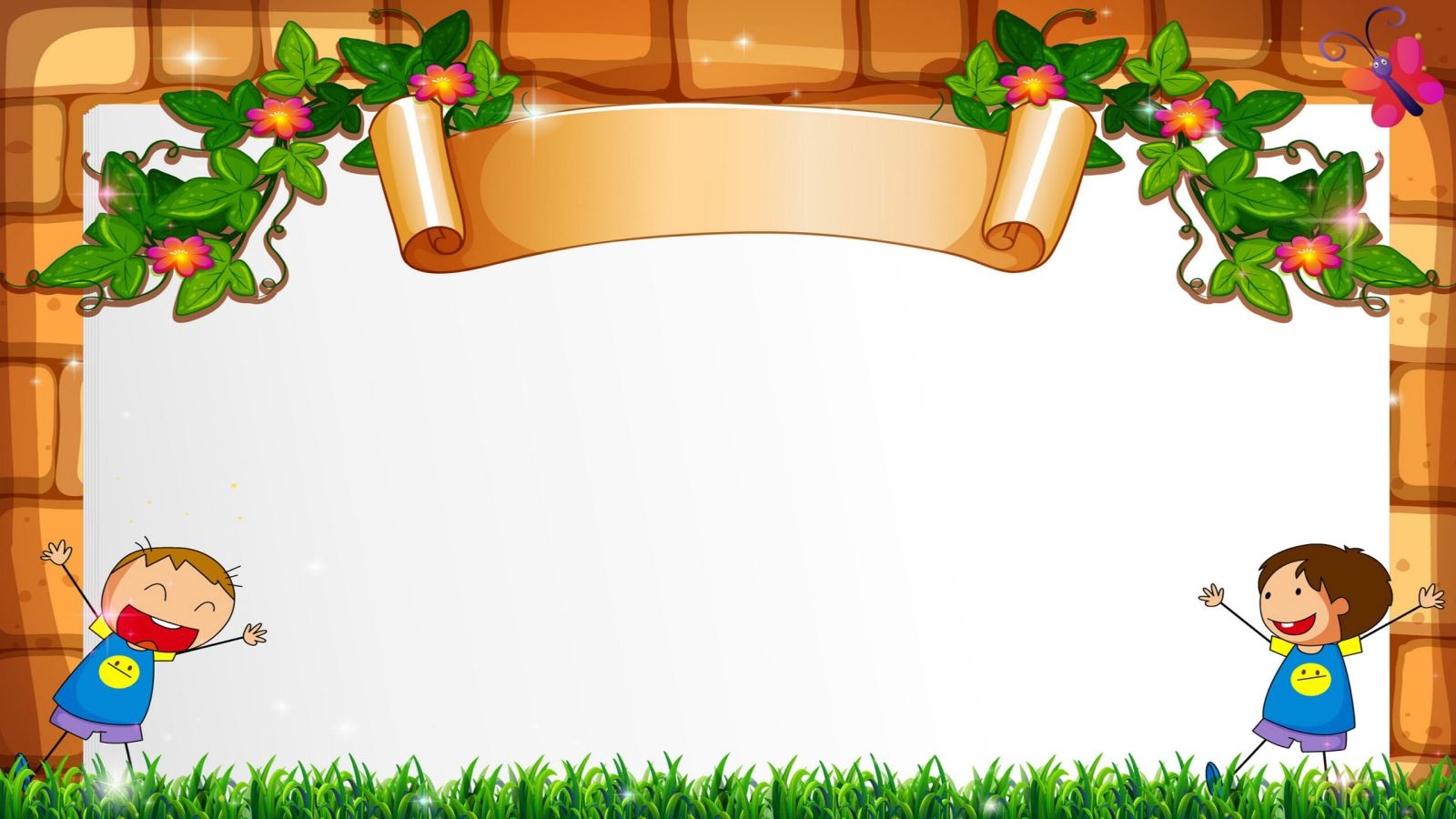 WELCOME TO ENGLISH CLASS 3A3
Teacher: Pham Thi Hong
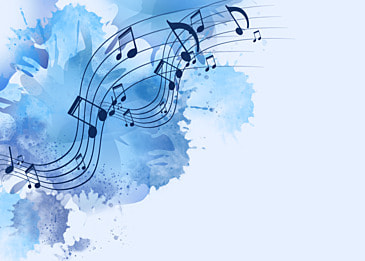 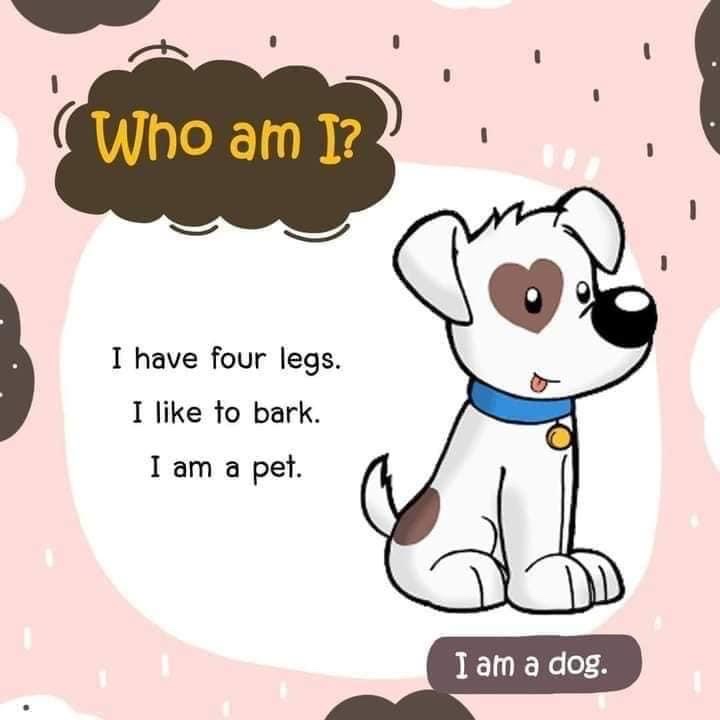 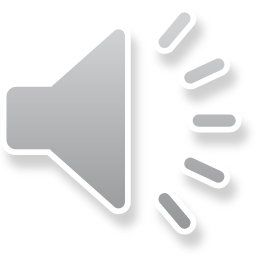 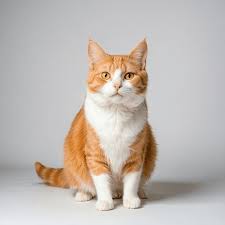 I have four legs.
 I like to eat fish.
I can say “Meow, meow”.
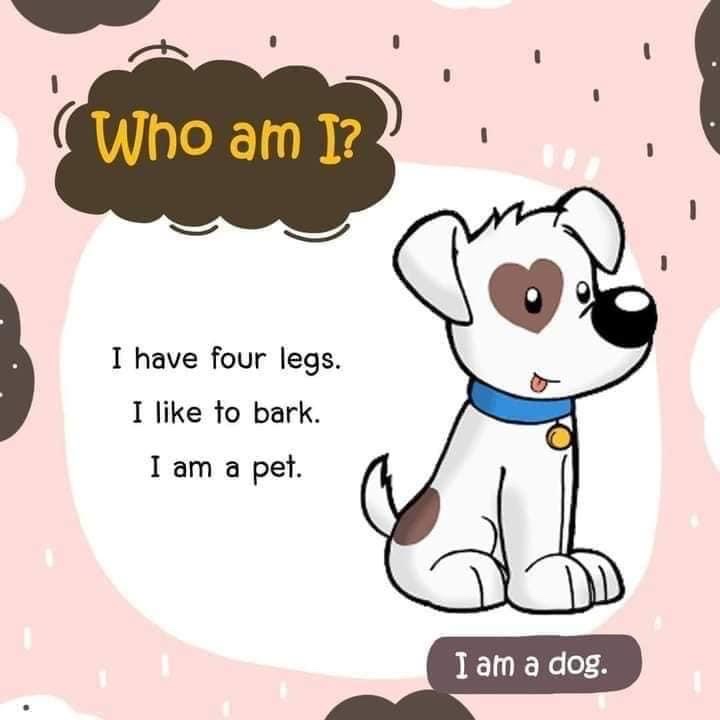 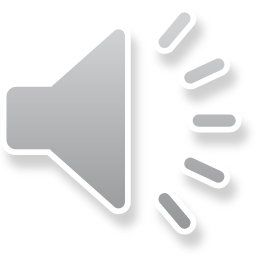 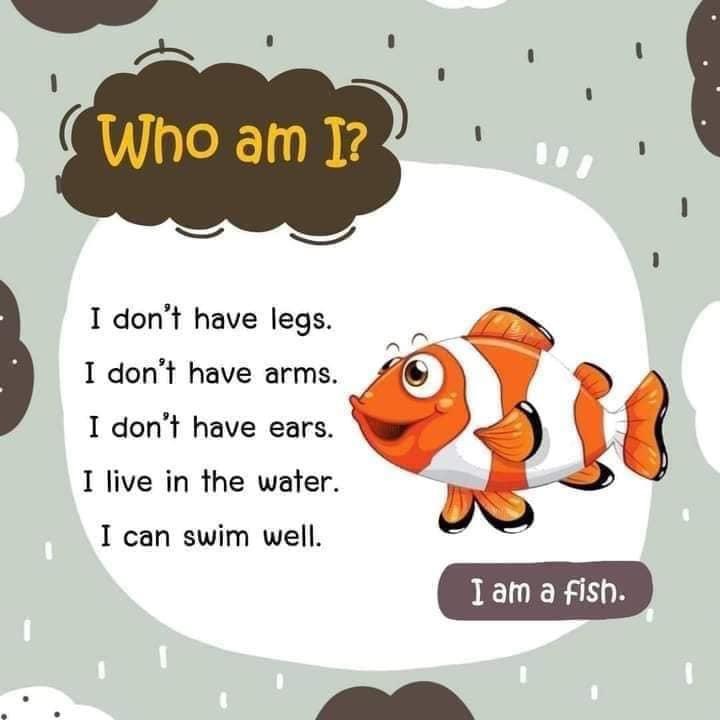 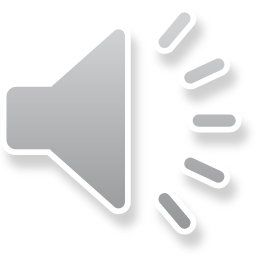 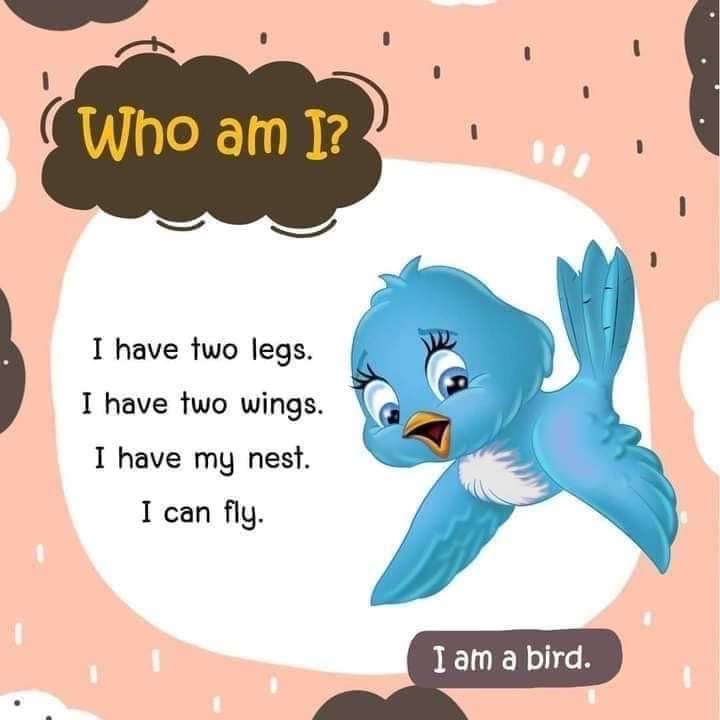 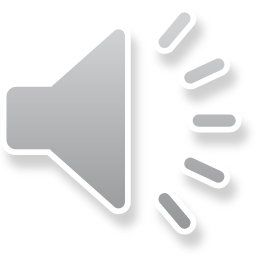 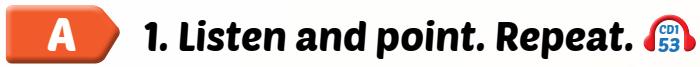 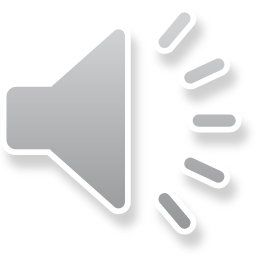 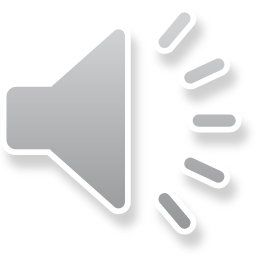 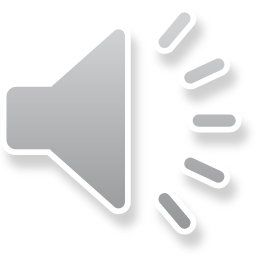 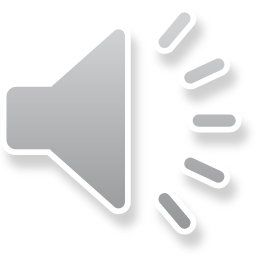 Click each English word to hear the sound.
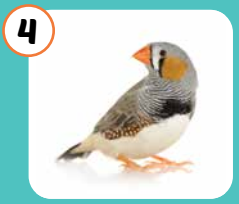 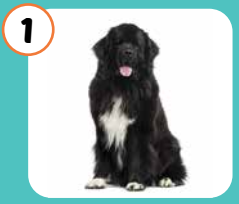 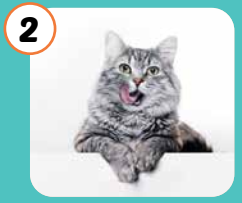 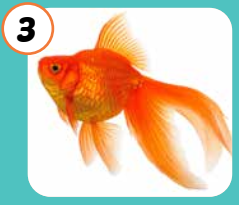 dog
cat
fish
bird
/dɑːɡ/
con chó
/kæt/
con mèo
/fɪʃ/
con cá
/bɜːrd/
con chim
[Speaker Notes: GV giới thiệu từ vựng, CCQ]
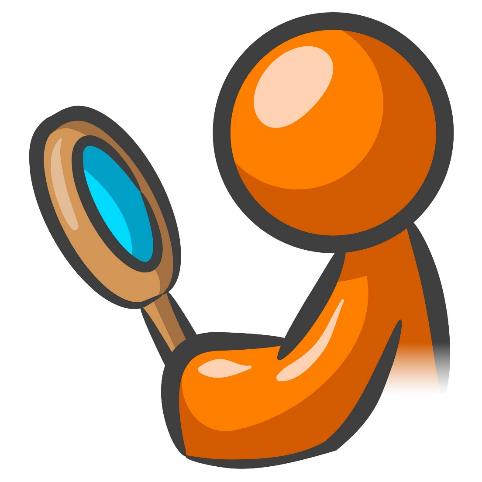 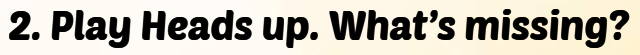 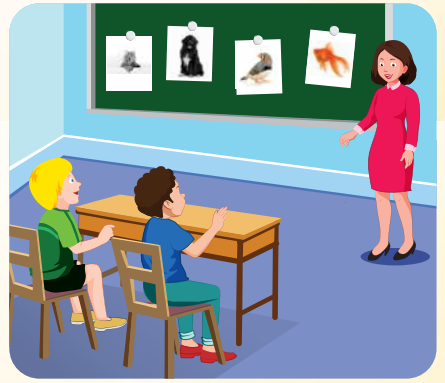 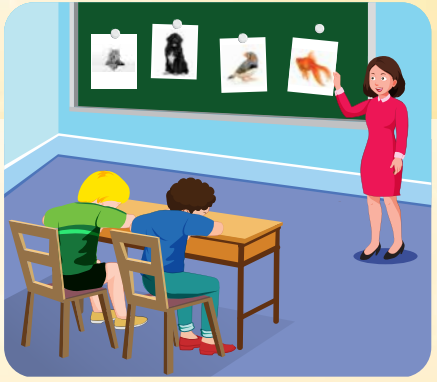 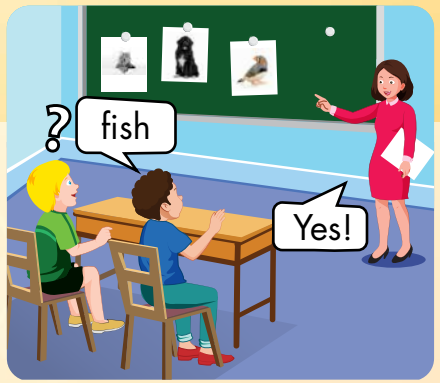 [Speaker Notes: GV cho chạy hiệu ứng theo thứ tự, hướng dẫn trò chơi, ICQ]
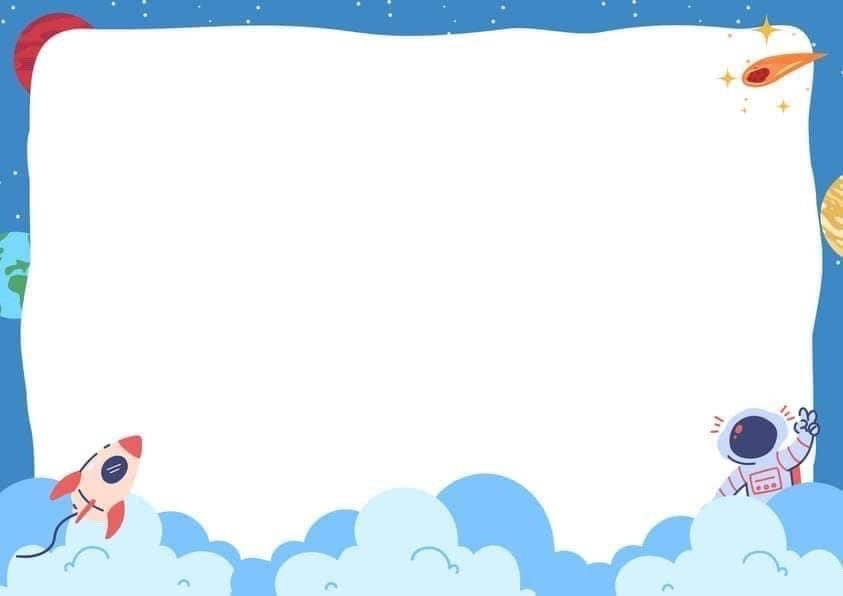 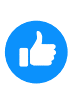 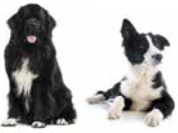 like
I like dogs.
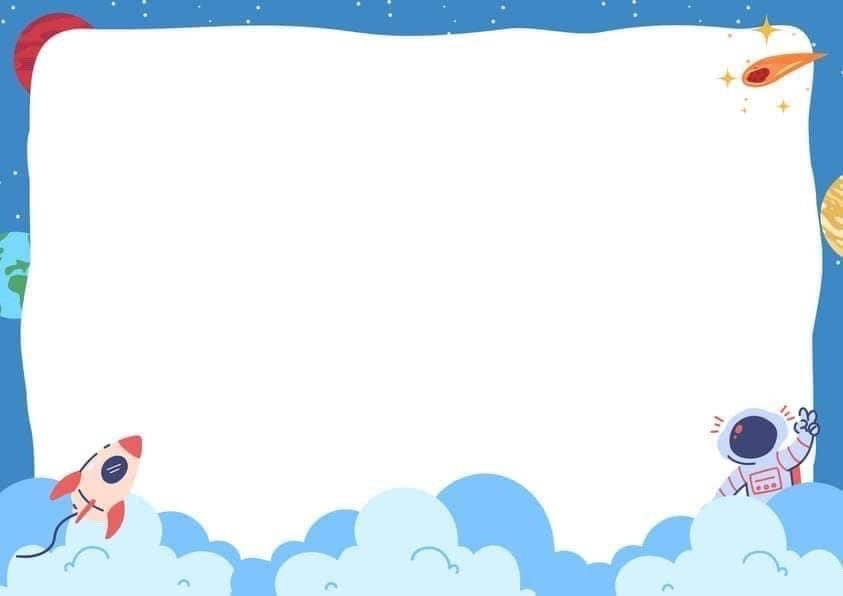 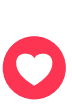 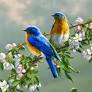 love
I love birds.
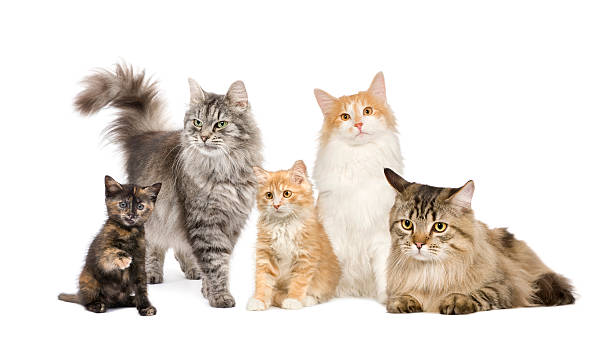 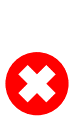 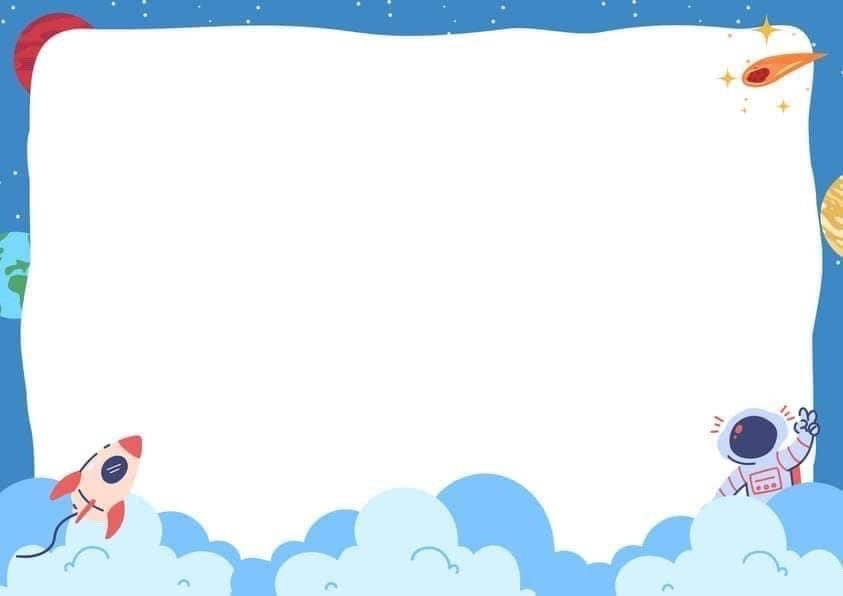 don’t like
I don’t like cats.
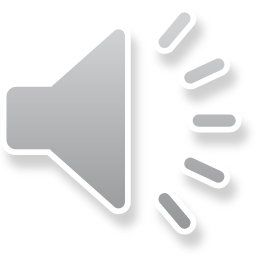 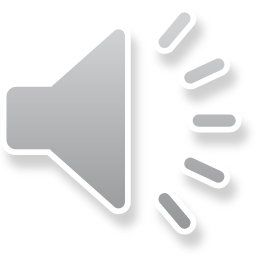 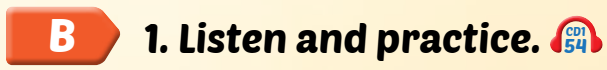 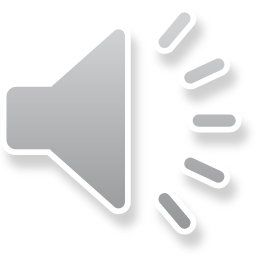 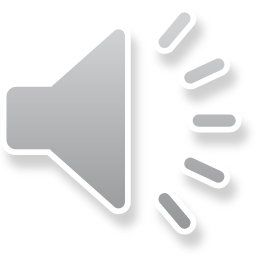 Click on each picture to hear the sound.
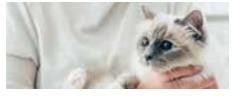 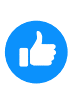 I
like
my cat.
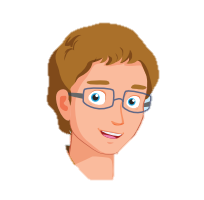 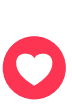 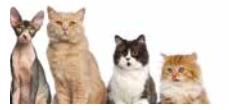 I
love
cats.
s
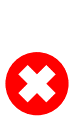 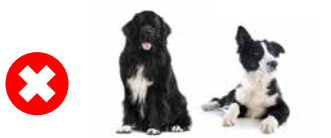 I
don’t like
dogs.
[Speaker Notes: GV chạy hiệu ứng theo thứ tự, nhấn vào hình của từng câu để nghe đọc]
4
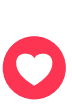 1
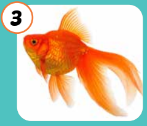 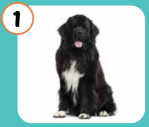 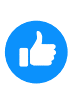 6
1
5
2
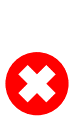 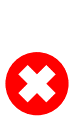 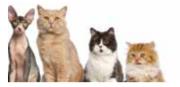 SPIN
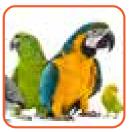 2
5
6
3
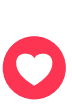 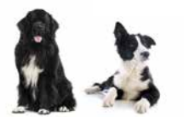 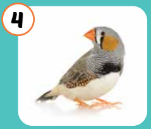 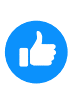 4
3
[Speaker Notes: GV dùng vòng quay để HS chọn số ngẫu nhiên. Khi chọn vào ô số nào thì sẽ làm câu cho số đó]
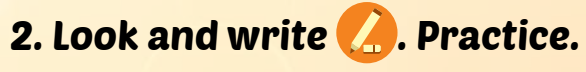 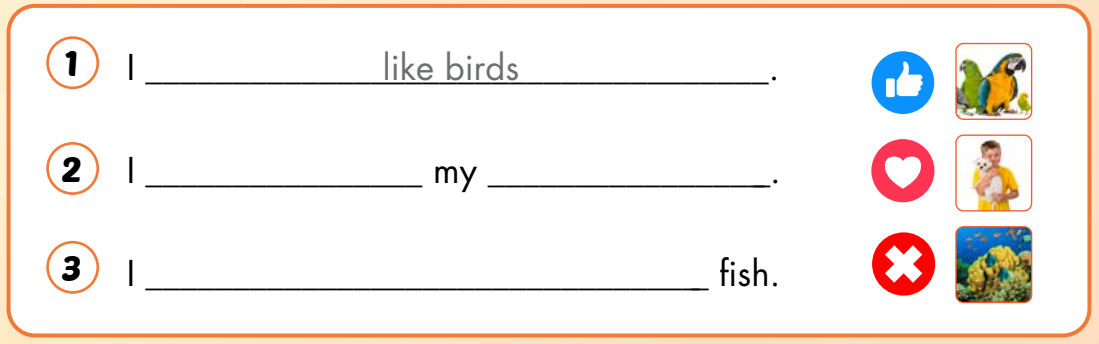 love
dog
don’t like
REARRANGE SENTENCES 
TO MAKE THE PASSAGE
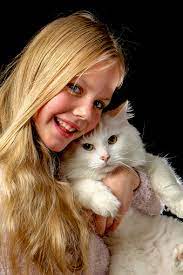 1.This is my cat.
2.She is 3 years old.
3.Her name is Miu.
4.My name is Sarah.
5.I love her very much.
6.Hello, everyone!
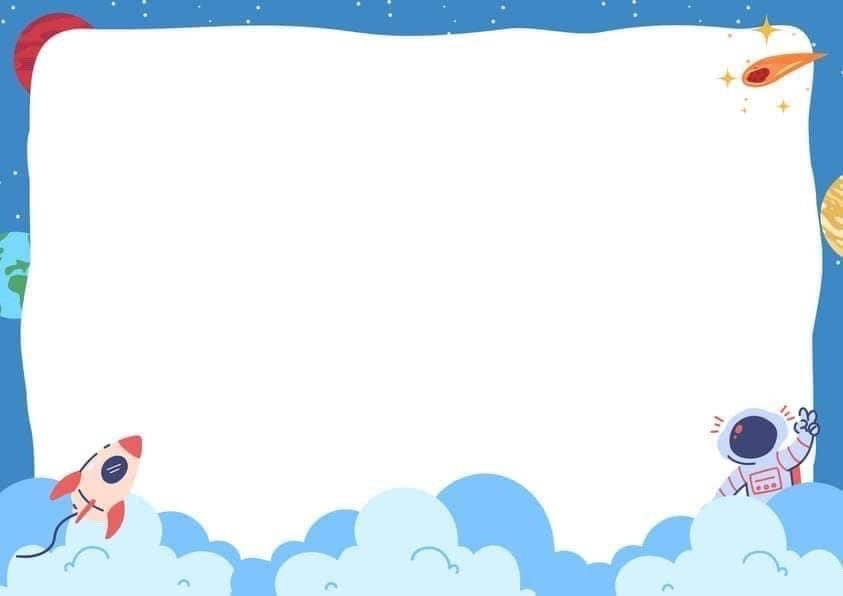 1.This is my cat.
2.She is 3 years old.
3.Her name is Miu.
4.My name is Sarah.
5.I love her very much.
6.Hello, everyone!
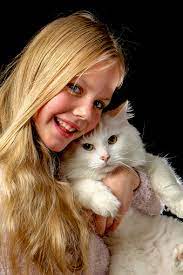 Hello, everyone! My name is Sarah. This is my cat. Her name is Miu. She is 3 years old. I love her very much.
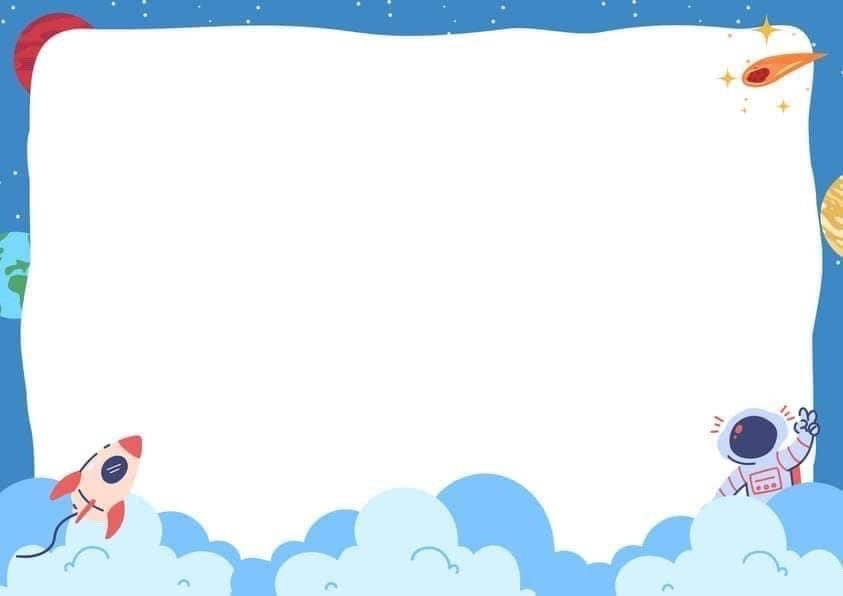 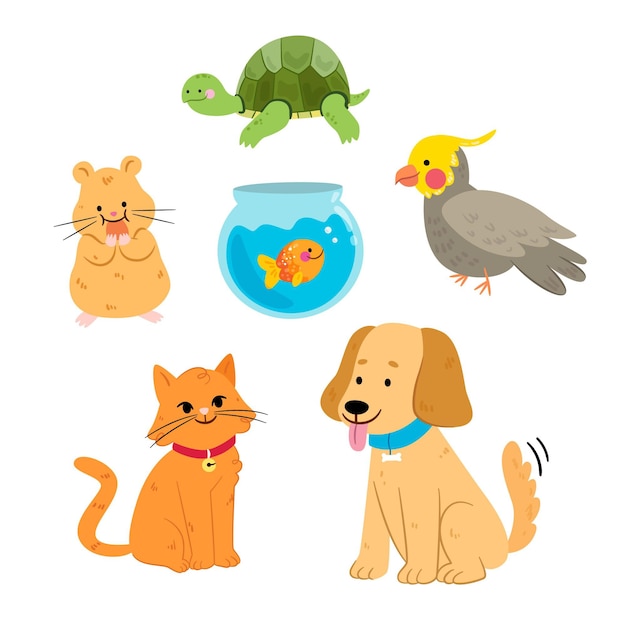 TALK ABOUT YOUR PET
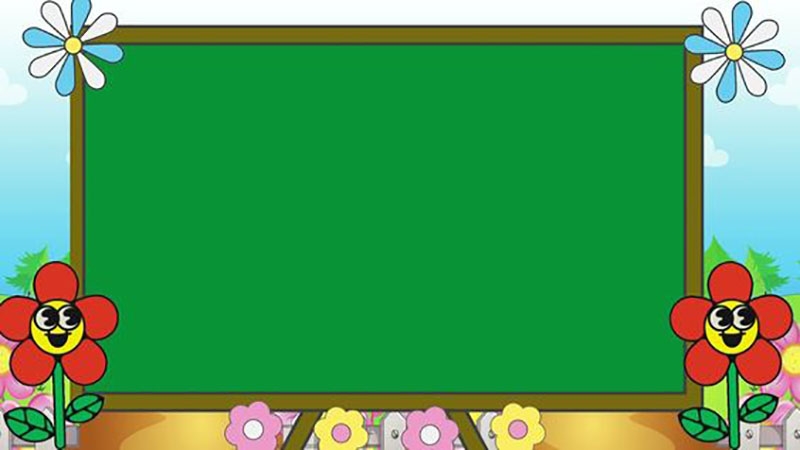 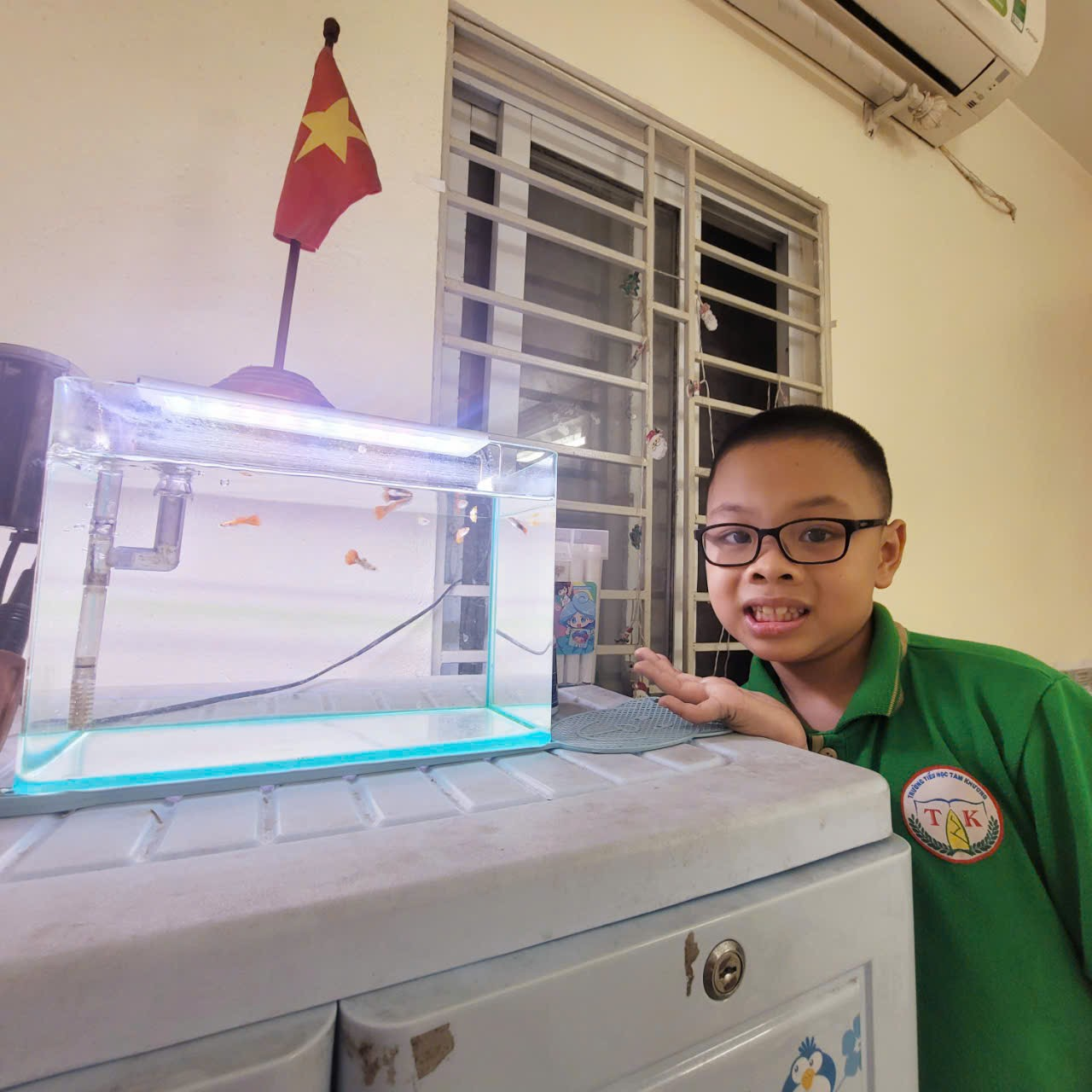 Today’s lesson
Vocabularies:

dog
cat
fish
bird
Structures:

I like my cat.
I love cats.
I don’t like dogs.
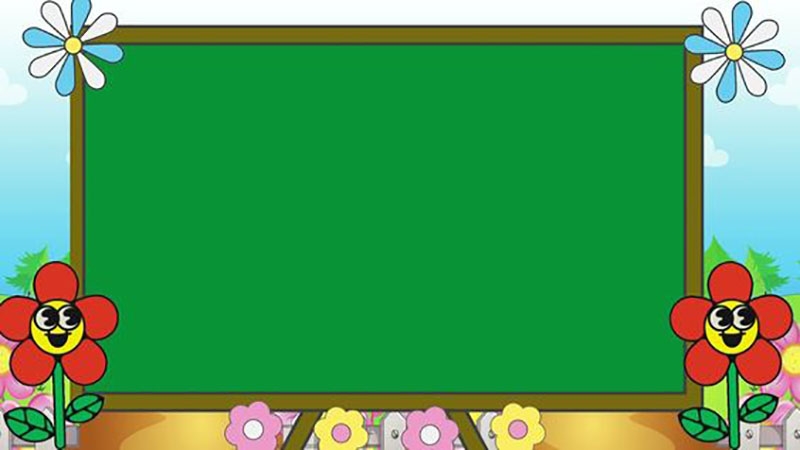 Thanks for your attendance
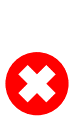 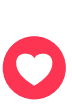 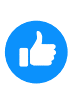 don’t like
like
love
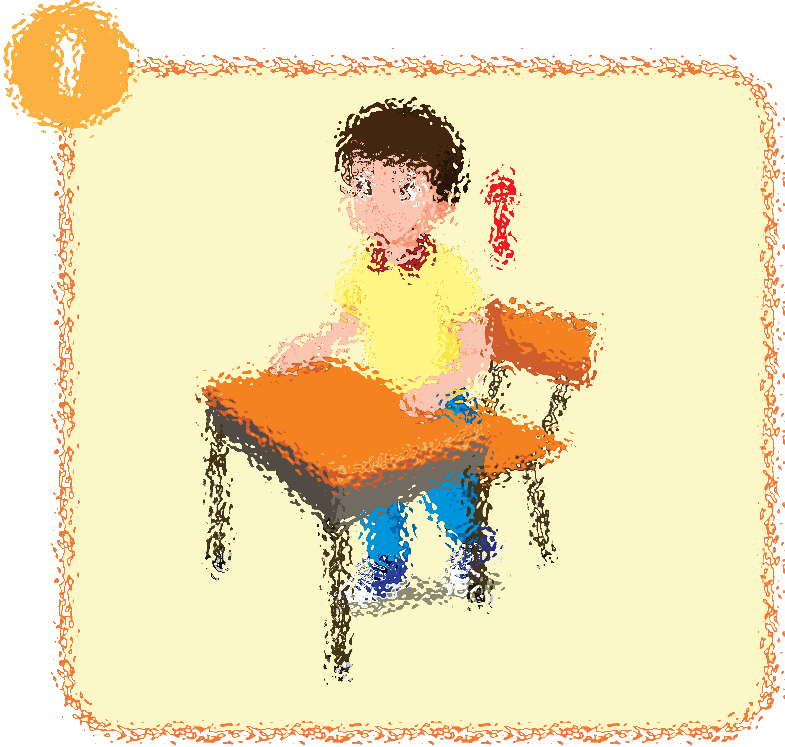 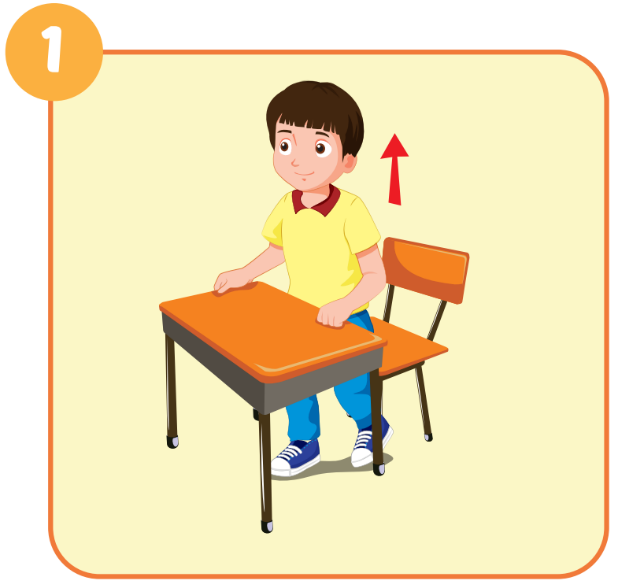 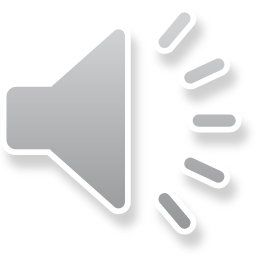 Click on the picture to hear the sound.
stand up
4
2
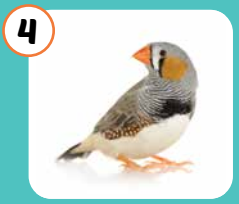 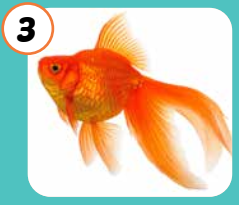 1
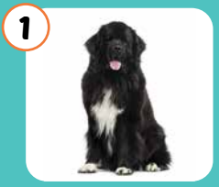 3
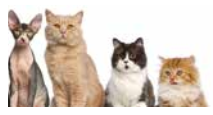 8
7
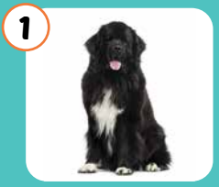 5
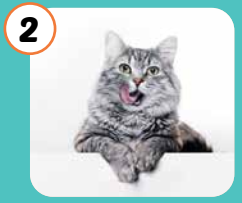 6
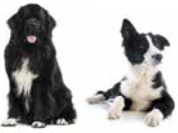 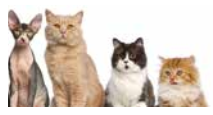 12
11
10
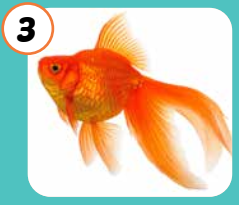 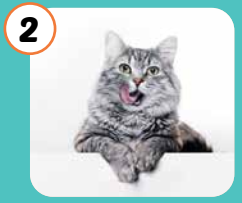 9
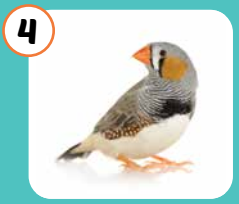 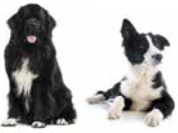 [Speaker Notes: Memory game. GV nhấn vào ô để mở, nếu HS chọn 2 hình không giống nhau, GV nhấn vào hình tròn để đóng hình lại, HS phải nhớ những hình đã mở.]
GUESSING GAME
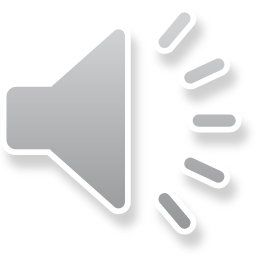 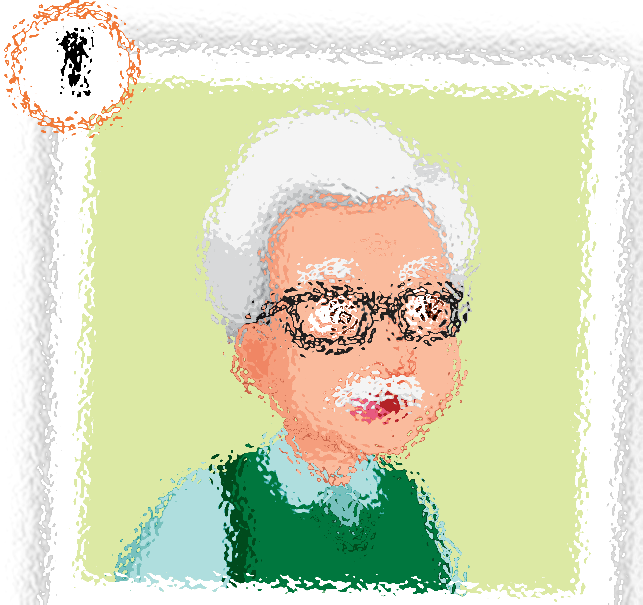 Click on the picture to hear the sound.
grandfather
[Speaker Notes: Review lại bài cũ bằng trò chơi nhìn hình (đã làm mờ) để đoán từ. Slide này là để GV trình bày hoạt động và demo.]
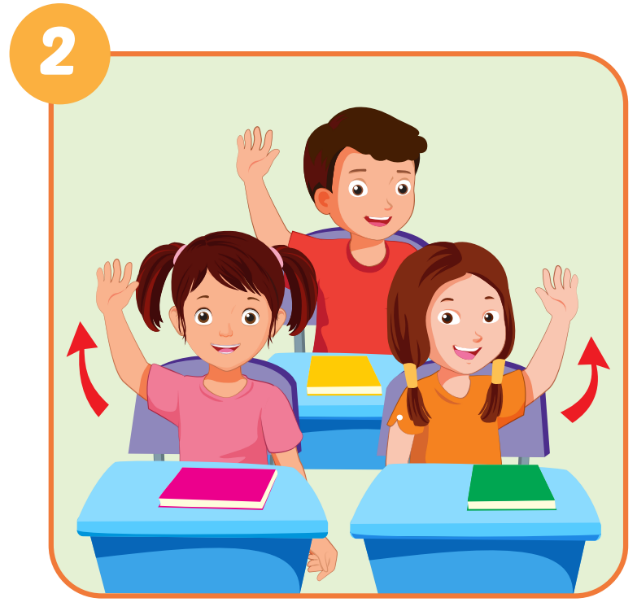 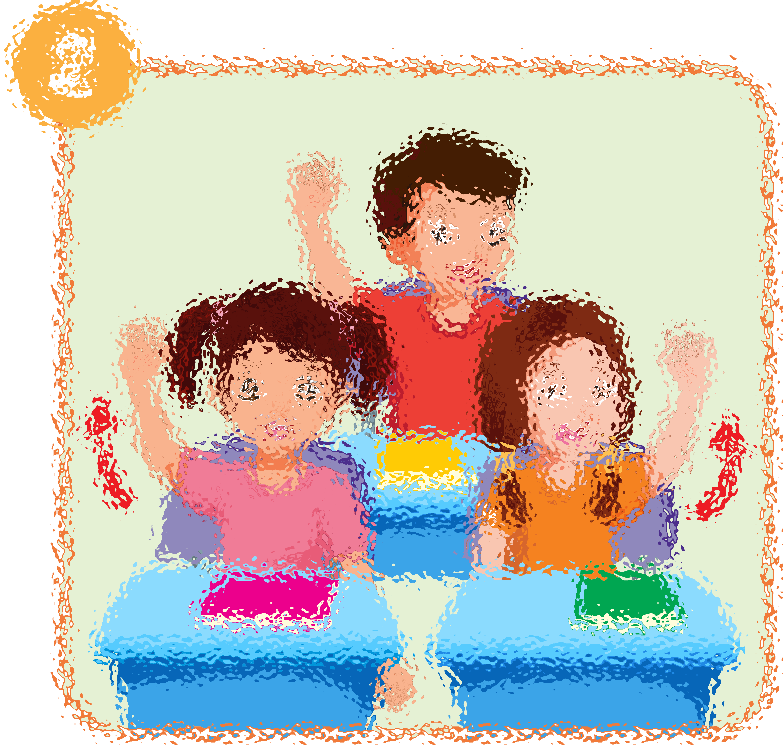 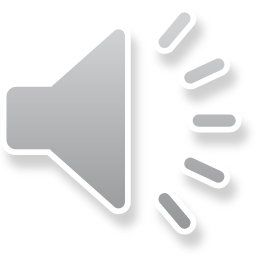 Click on the picture to hear the sound.
hands up
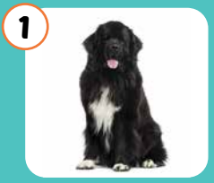 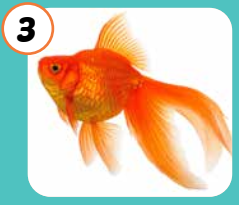 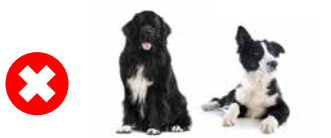 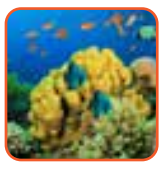 dog
fish
fish
s
dog
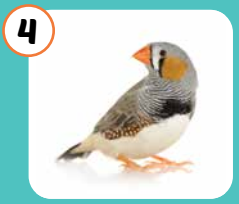 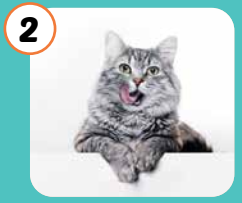 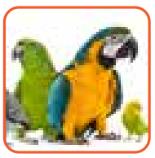 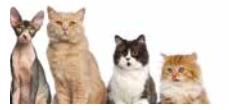 s
cat
bird
bird
cat
s
[Speaker Notes: GV lưu ý dạng số nhiều của các từ vừa học]
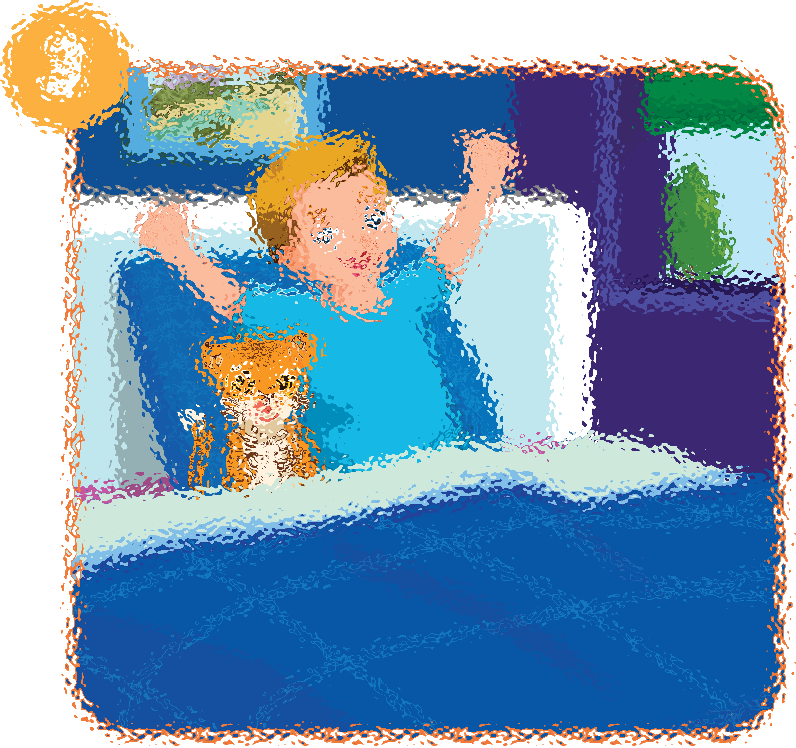 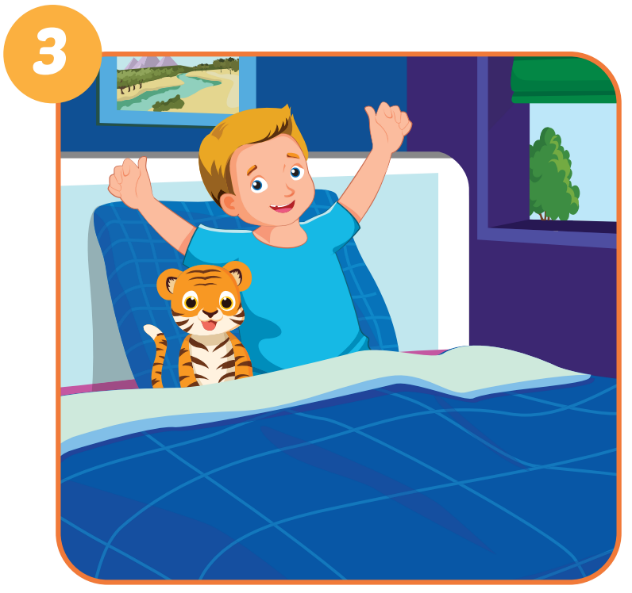 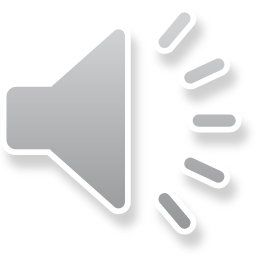 Click on the picture to hear the sound.
wake up
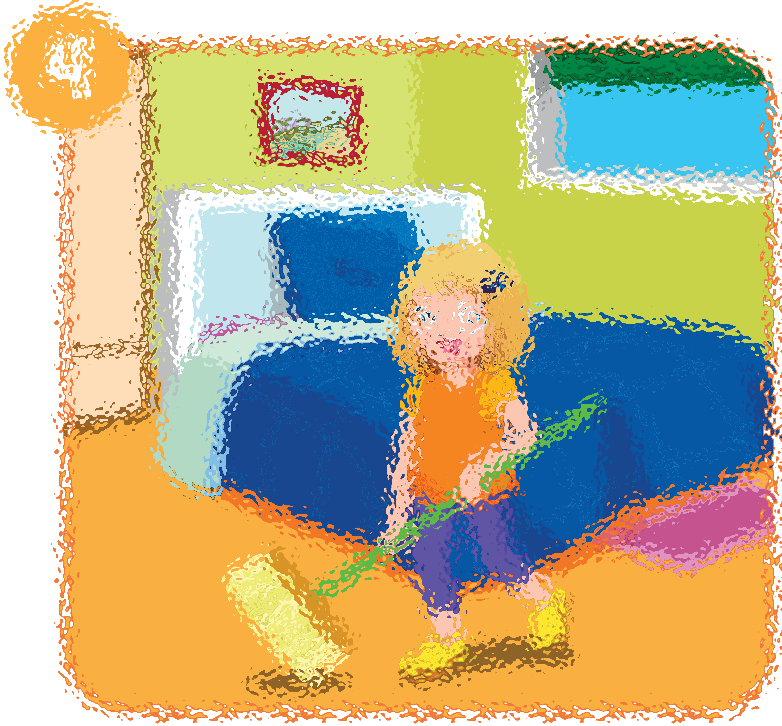 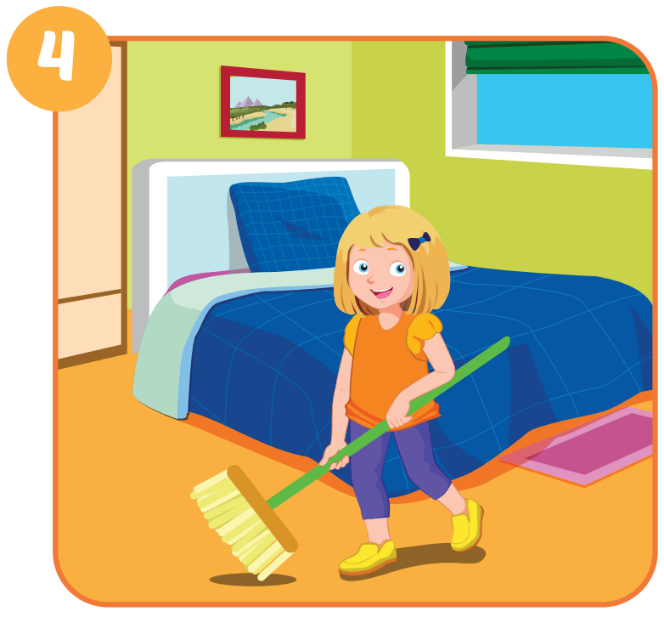 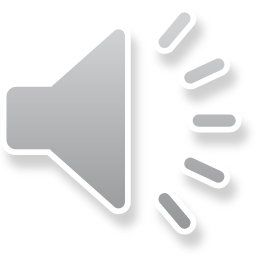 Click on the picture to hear the sound.
clean your room
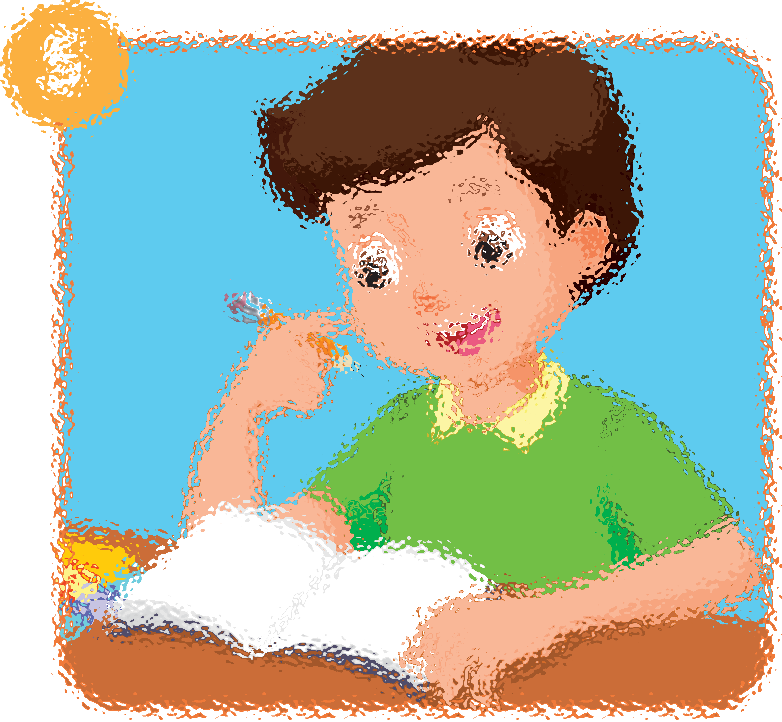 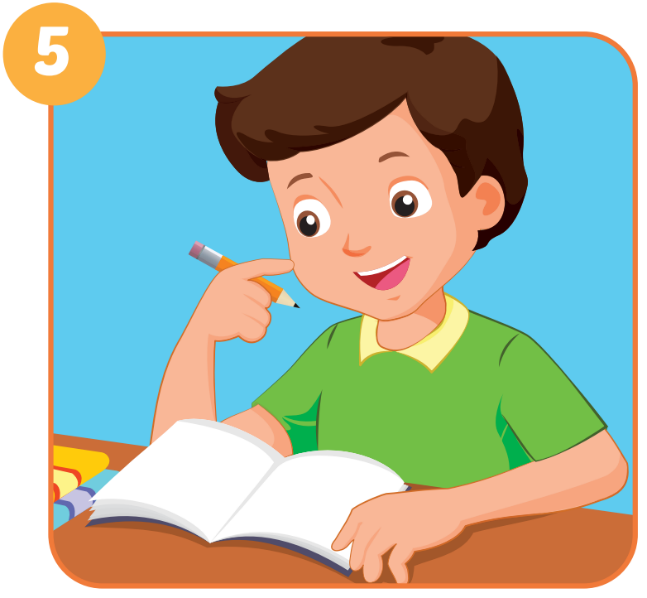 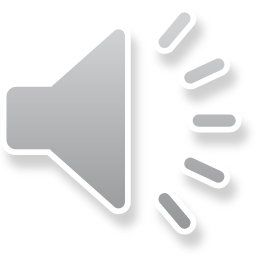 Click on the picture to hear the sound.
do your homework
It’s time to learn …
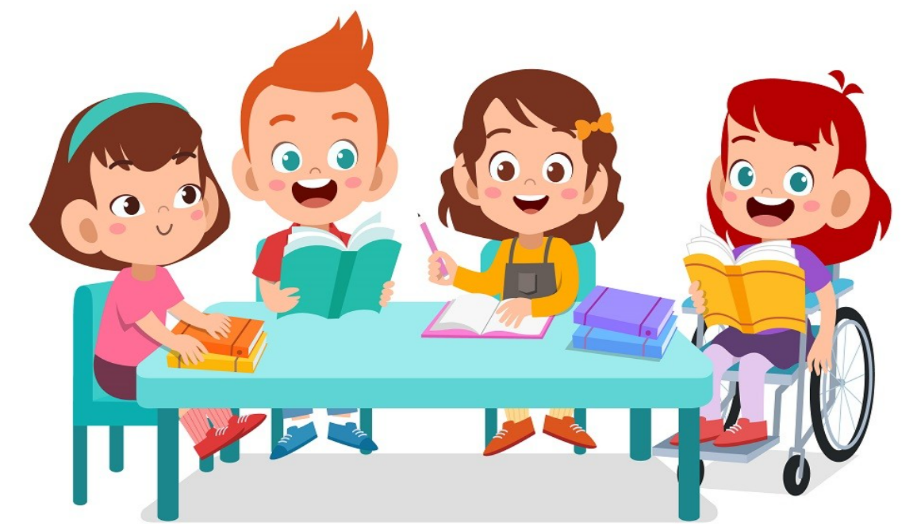 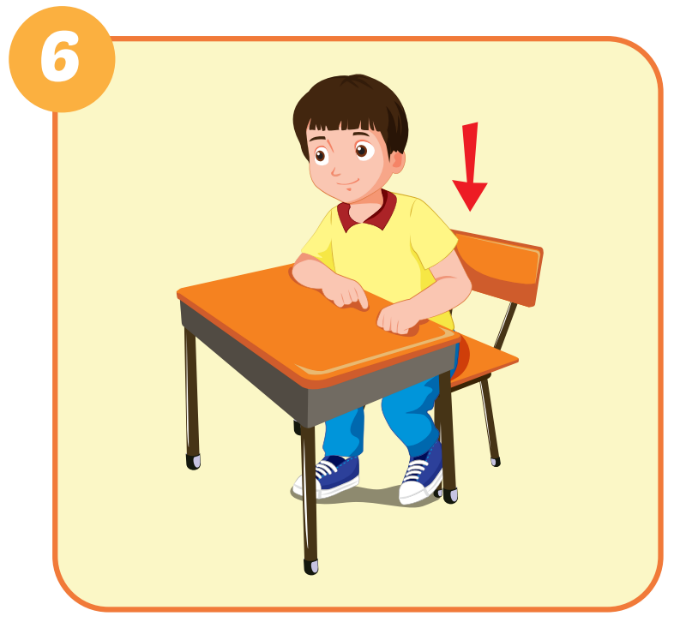 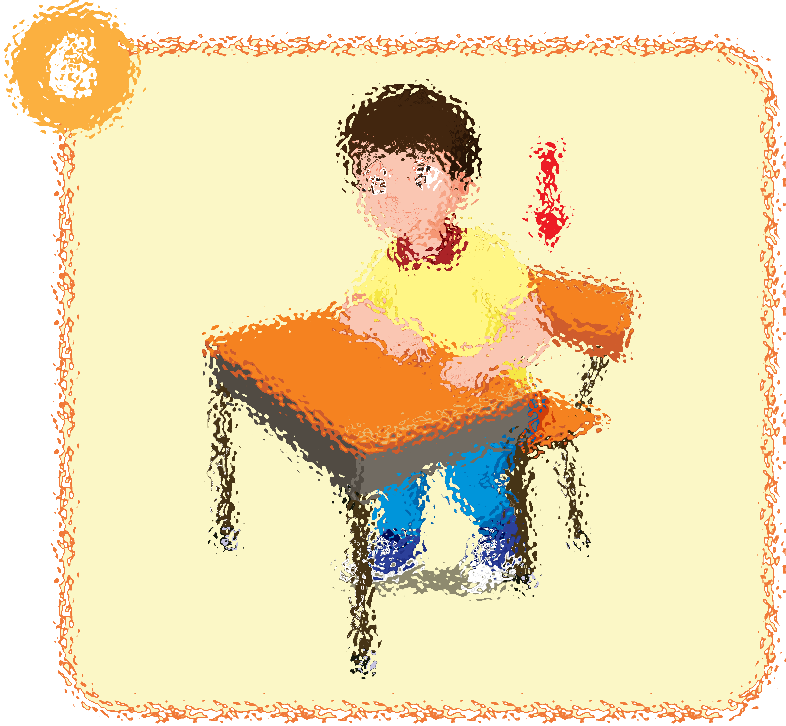 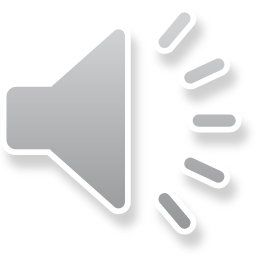 Click on the picture to hear the sound.
sit down
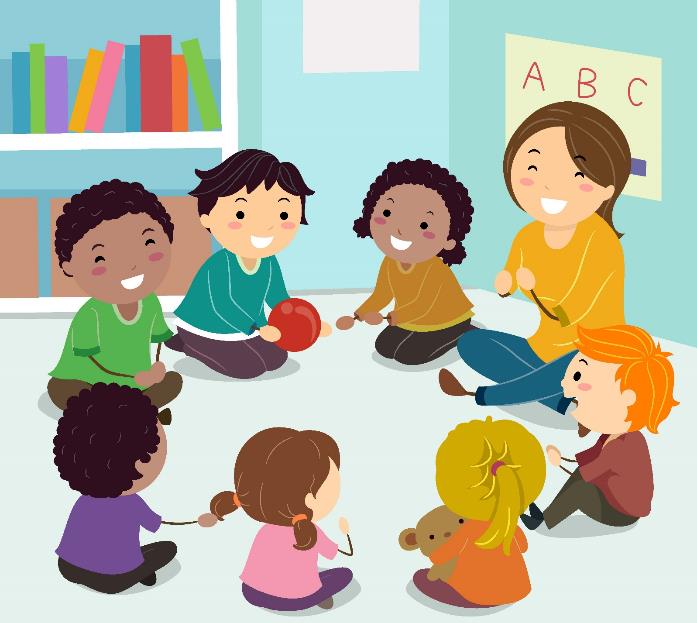 LET’S PASS THE BALL!
[Speaker Notes: Sau khi HS nhớ lại bài cũ, GV cho chơi trò chơi pass the ball để tạo không khí vui vẻ cho lớp học. HS xếp thành vòng tròn. GV để flashcards vào túi nút, úp phần hình vào trong, xáo trộn trật tự, để vào giữa vòng tròn. Khi GV bật nhạc lên, HS sẽ chuyền quả bóng, đến khi nào nhạc dừng, HS nào đang cầm quả bóng sẽ chọn ngẫu nhiên 1 flashcard trong túi và đọc to.]
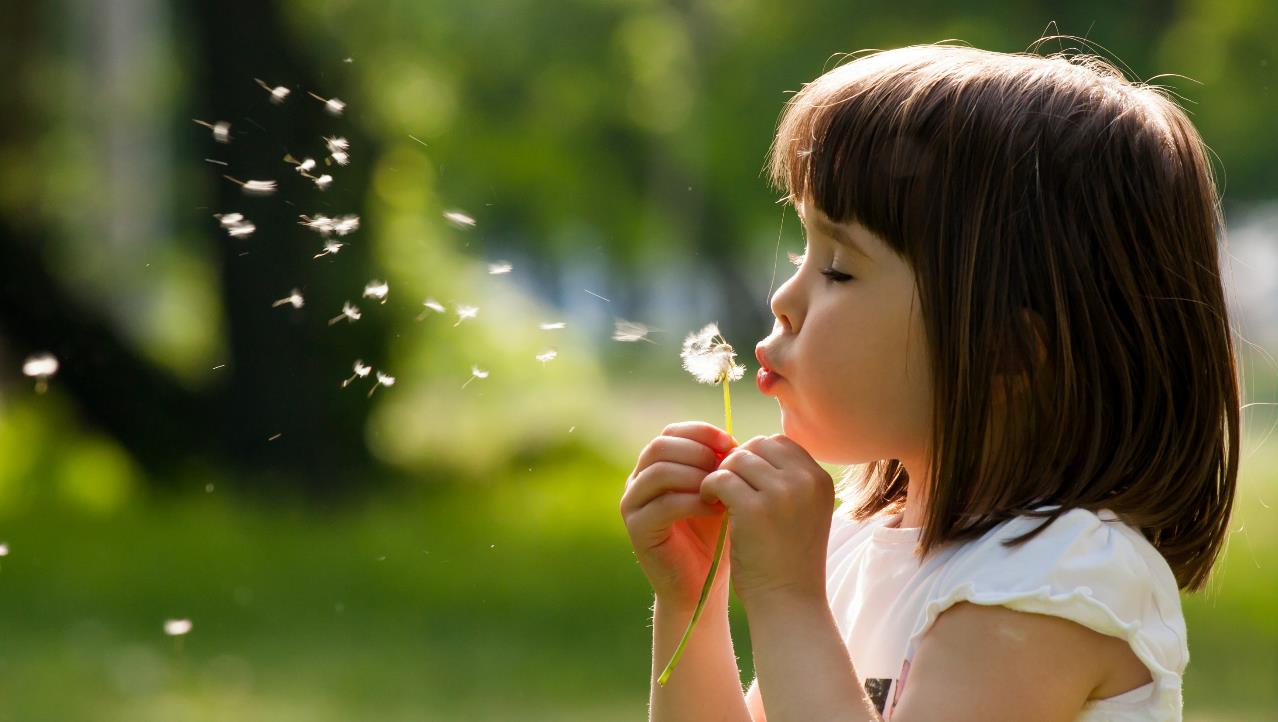 Enjoy your day!
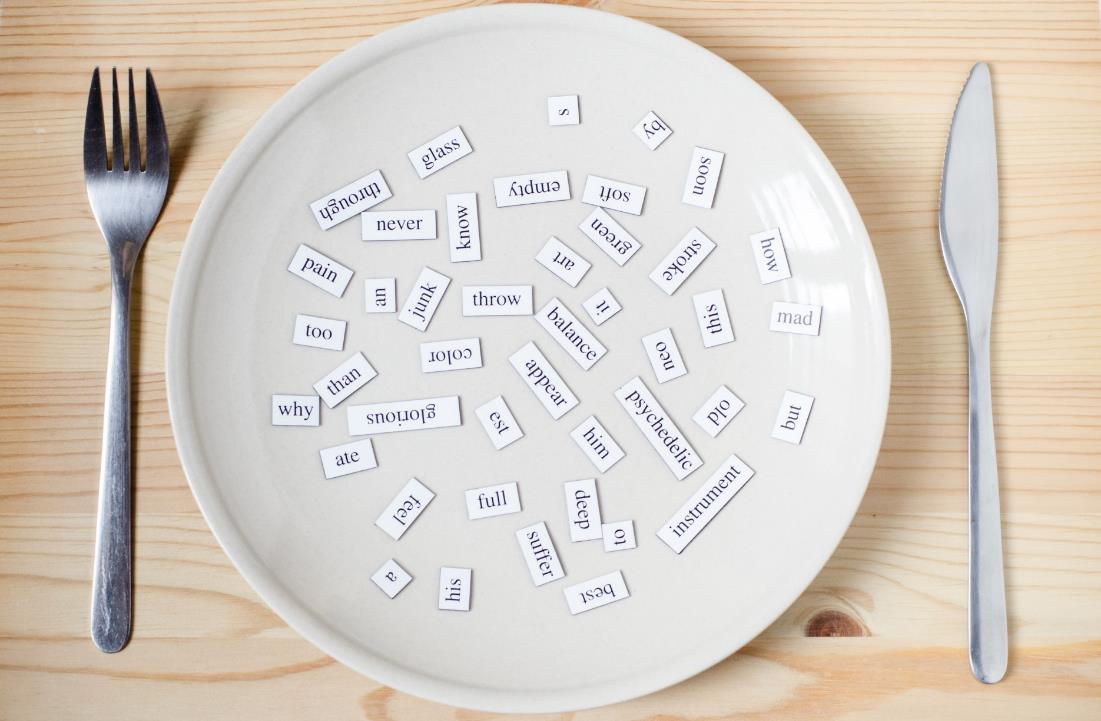 Structures
I like my cat.
I love cats.
I don’t like dogs.
Read and choose the correct answer.
C
A
B
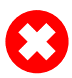 1. I love my fish.
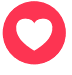 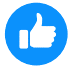 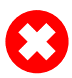 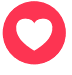 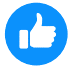 2. I don’t like birds.
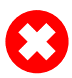 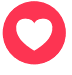 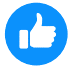 3. I like my dog.
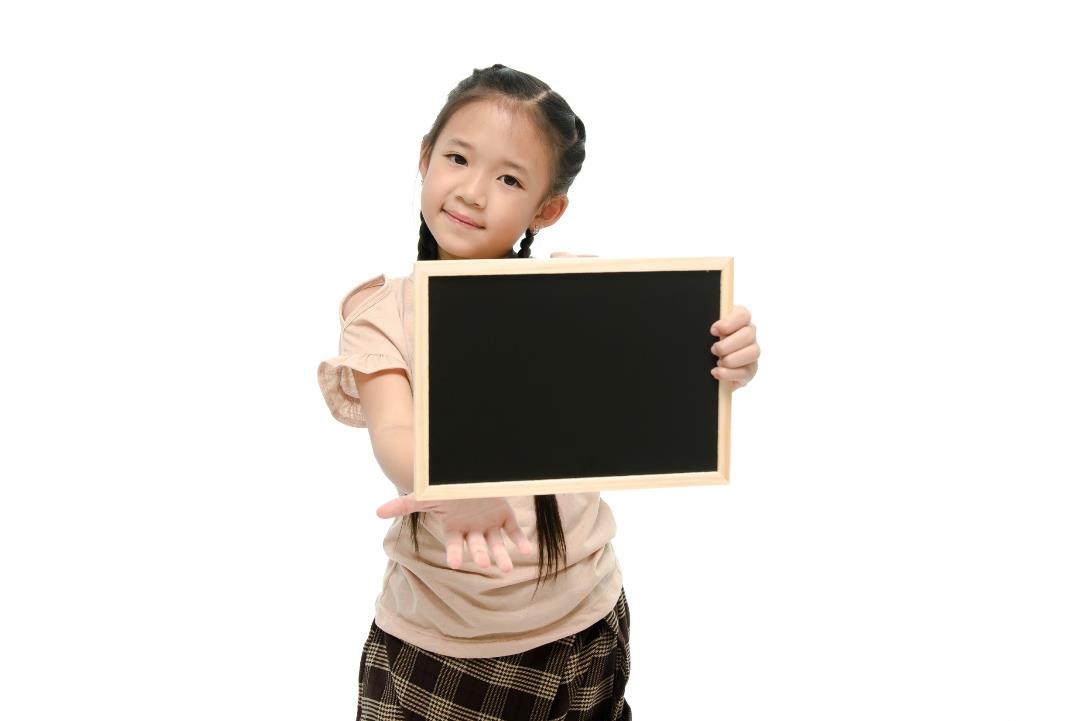 Speaking
[Speaker Notes: Work in pair]
Put the words in correct order.
1. cats   /  don’t  /  like  / I.
I don’t like cats.
I love my fish.
2. love   /  my  /  I  / fish.
3. birds   /  I  /  like.
I like birds.
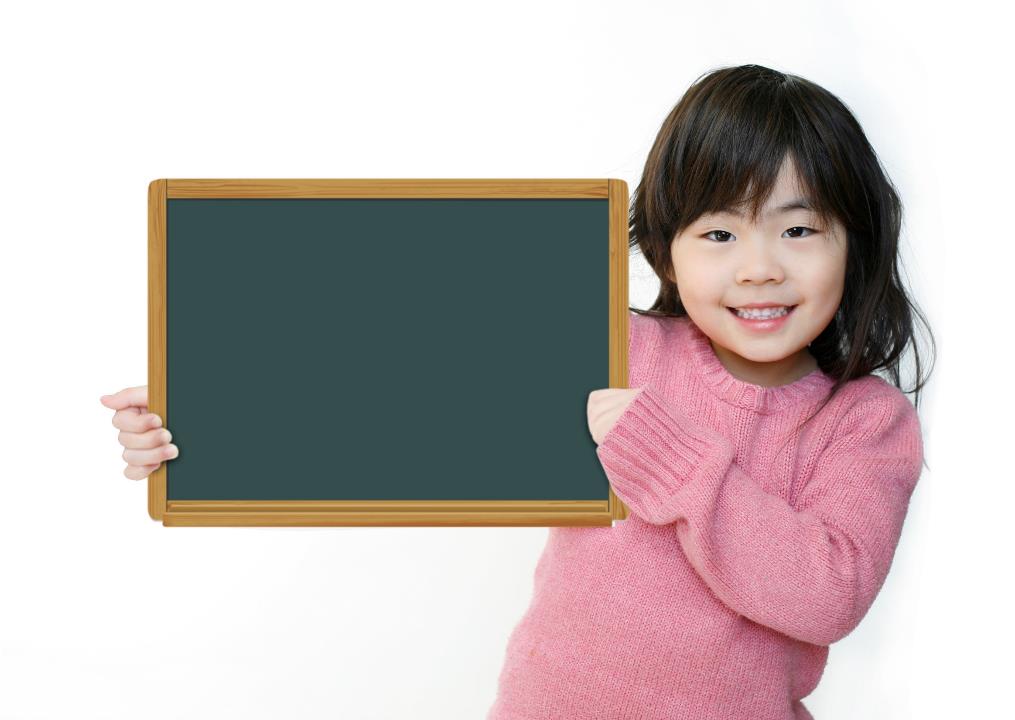 Workbook
p. 24
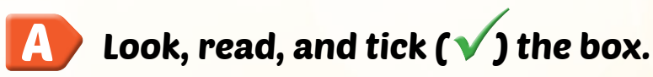 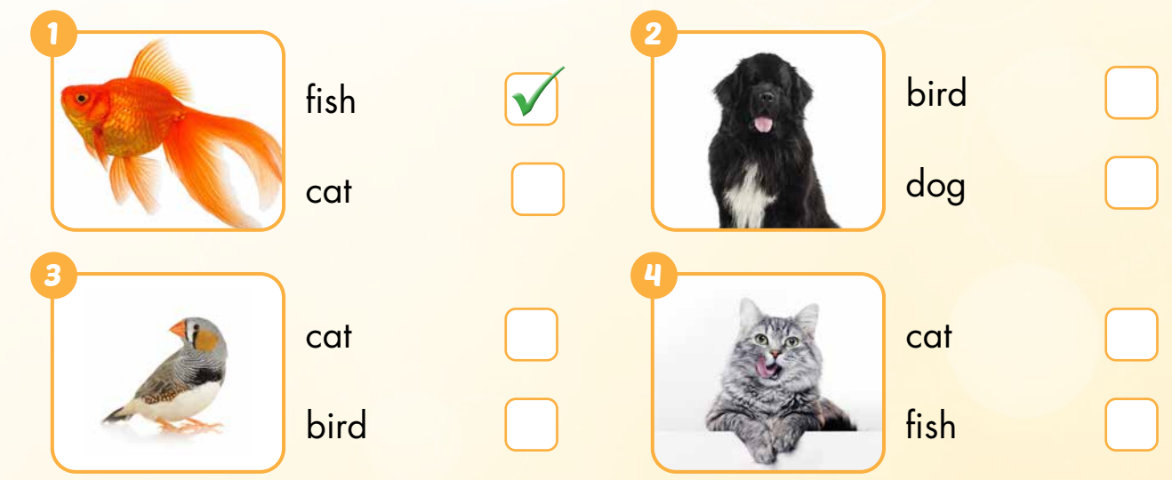 


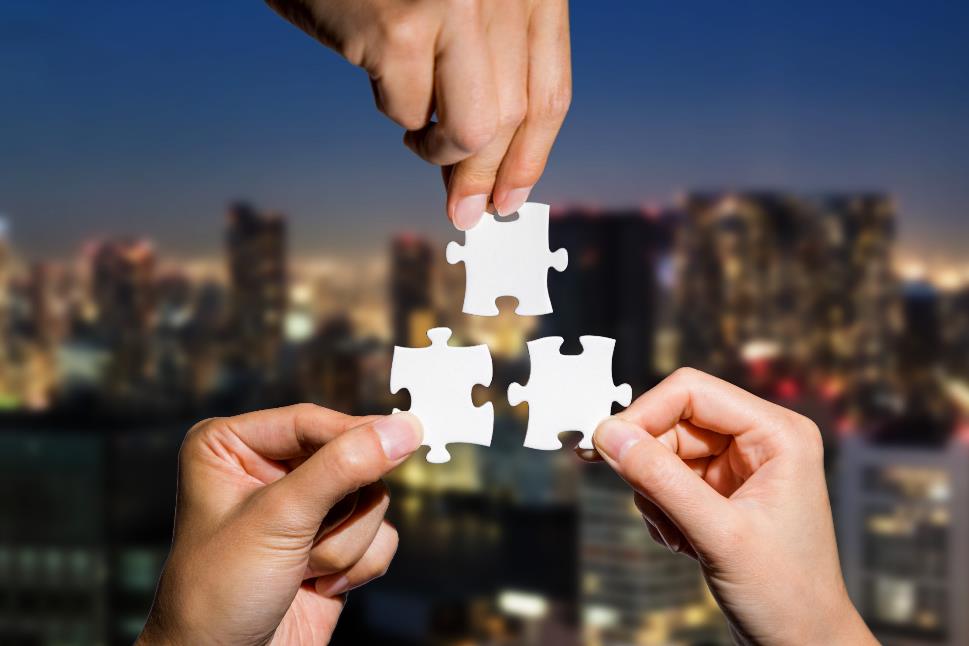 CONSOLIDATION
Go around the class and ask 3 friends about the animals they love, like and don’t like.
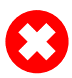 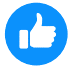 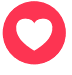 An
cat
dogs
birds
Hoa
Nam
[Speaker Notes: GV giới thiệu hoạt động HS sẽ đi vòng quanh lớp và hỏi ý kiến của 3 bạn về các loại động vật bạn yêu mến, thích, và không thích. GV chuẩn bị handout cho HS.]
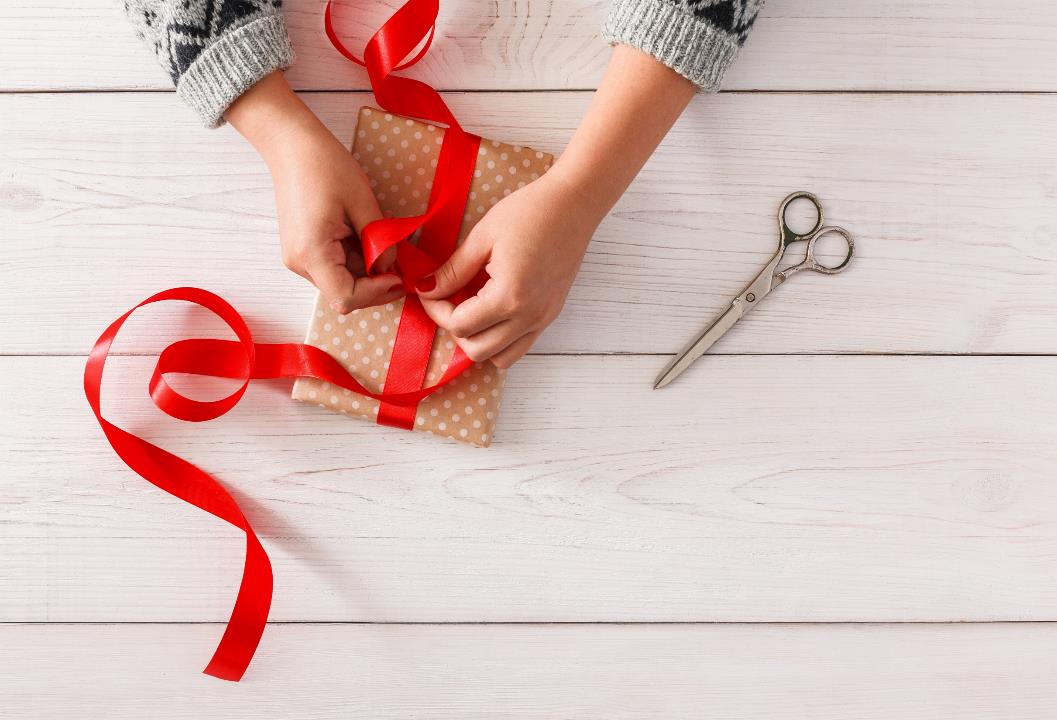 WRAP-UP
Homework
Practice the vocabularies and structure; and make sentences using them. 
Do the exercises in Tiếng Anh 3 i-Learn Smart Start Workbook (page 24)
Prepare the next lesson (page 34 SB)
Play the consolidation games in Tiếng Anh 3 i-Learn Smart Start DHA App on www.eduhome.com.vn